Epidemiology & Population Screening1
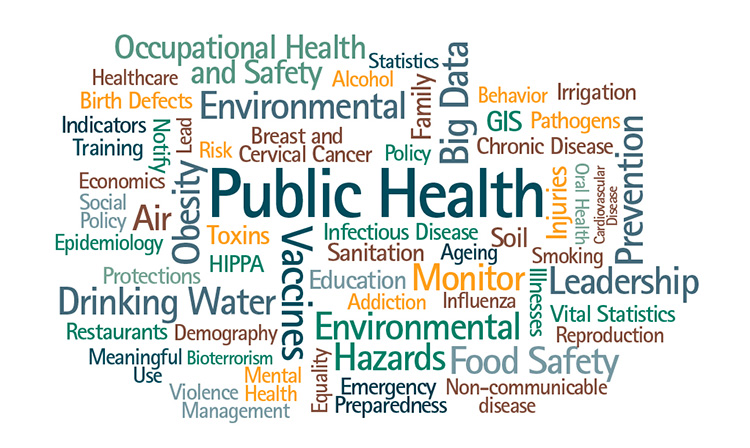 Dr. Mayssaa Essam
■ Disease distribution.■ Epidemiological methods.■ Epidemiological data.■ The uses of epidemiology.
Originally, the term ‘epidemiology’ meant ‘the study of epidemics’, but the techniques that were originally used in the study and control of epidemics have also been usefully applied in the study of other types of diseases including noncommunicable diseases and accidents.                           modern, the term epidemiology refers to the study of the distribution of disease in human populations, against the background of their total environment. It includes a study of the patterns of disease as well as a search for the determinants of disease. It exploits the technologies from other branches– microbiology, parasitology, social sciences, etc. in analysing the frequency, distribution
and determinants of health and disease in populations.
In genetics and molecular biology have stimulated the development of molecular epidemiology; it investigates the contributions of genetic and environmental risk factors that are identified at the molecular level in the etiology?? and distribution of health and disease in groups and populations.
So, modern definition of epidemiology includes
three important elements:
■ All diseases included:- The study of infections but it
includes cancer, malnutrition, road accidents, and other non-communicable diseases. 
■ Populations:- Whereas clinical medicine is concerned
with the features of disease in the individual epidemiology deals with the distribution of disease in populations, communities or groups.
■ Ecological approach:- The frequency and distribution of disease are examined against the background of various conditions in man’s total environment – physical, biological and social. This is an ecological approach: the occurrence of disease is examined in terms of the interrelationship between human beings and their total environment.
  The simplest description   of epidemiology is that it regards the 'mass phenomena of disease‘.
Epidemiology is the study of health and disease in populations for the purposes of (i) understanding disease dynamics, (ii) controlling disease, and (iii) promoting health
Some examples of applications of epidemiology in various types of diseases:-
Infectious diseases:-
Cholera         John Snow in the 1830s showed a strong link between the risk of cholera and the source of water supply.
Nutritional disorders:-
Scurvy     Classical studies by James Lind, late 18th century, showed scurvy could be treated and prevented by small doses of lemon juice. This finding antedated the discovery of vitamins by over a century.
Cancers:-
Childhood cancers    Studies analyzed risk factors for childhood cancers. One prominent finding was a strong cancers association between abdominal X-rays of pregnant women and leukemia in children.
Other conditions:-
Heart disease    USA showed the association of ischemic heart disease with hypertension, level of serum cholesterol and other risk factors.
DISEASE DISTRIBUTION
Three major questions are usually asked in epidemiology:-
■ Who? What is the distribution of the disease in terms of persons?
■ Where? What is the distribution of the disease in terms of place?
■ When? What is the distribution of the disease in terms of time?
Answers to these questions provide clues to the factors which determine the occurrence of the disease.
Distributions of characteristics of people, e.g., mean age, mean education, mean cholesterol level.
Some of the variables used to describe the distribution of disease in epidemiology:-
People :-    Age, sex, Race, ethnic group,religion           Occupation, education, Personal habits – use of alcohol and tobacco.
Place :- Country, region, state, district Local community, city wards.
Time  :-Year, season, day, periodic changes
Seasonal variations .
EPIDEMIOLOGICAL METHODS
The basic tool of epidemiology is the rate – it relates the number of cases to the population at risk. In order to compare populations of different sizes easily, the rate is usually expressed as the number of events in an arbitrary total, for example 1000 or 100 000.
There are two main types of rates are calculated.
INCIDENCE RATE
This indicates the occurrence of new cases within a stated period:
Incidence rate=( No.of new cases in started period/population at risk).1000
POINT PREVALENCE RATE
This is the number of cases that are present within
the population at a particular point in time:-
PREVALENCE RATE=( No.of current cases at aspecific time/population at risk).1000
 Error
 All measurement involves error.  
Science seeks to minimize error and to quantify it as a guide to interpreting data.
Sources of error include random error (e.g., variability from sampling) and systematic error (e.g., selection bias, information bias).
Analytical epidemiology
Two types of study are employed
CASE-CONTROL STUDIES
case-control studies (also known as retrospective
studies or case-history studies), a group of affected persons is compared with a suitably matched control group of non-affected persons. For example, in a study designed to test the hypothesis that cigarette smoking is an important factor in causing lung cancer, a number of patients with this disease (cases) were questioned about their smoking habits. Similar questions were asked of a group of patients who had cancer at other site (controls). This enquiry showed significant differences in the smoking habits of cases compared with controls.
COHORT STUDIES
For cohort studies, a group of persons who are exposed to the suspected aetiological agent are
compared with matched control subjects who have
not been similarly exposed. For example, in a
further study on cancer of the lung, a large group of persons were questioned about their smoking habits. During the follow-up period, the incidence
rate of cancer of the lung among the smokers
(exposed) was compared with the rate among nonsmokers (non-exposed).
Compared with cohort studies, case-control studies have the advantage of being relatively quick, easy and relatively inexpensive. A significant number of cases can be assembled for the case-history study and a variety of hypotheses can be rapidly screened.
Experimental epidemiology
      This involves studies in which one group which subjected to an experience is compared with a control group which has not had a similar experience. Field trials of vaccines are examples of experimental epidemiology. In such trials, one group receives the vaccine or drug, whilst the control group is given a placebo; alternatively, a new vaccine or drug may be compared with a well-established agent of known potency. Apart from trials of  therapeutic agents, there are not many opportunities for experimental epidemiology in humans; studies that are theoretically possible may not be feasible or ethical.
EPIDEMIOLOGICAL DATA
As in clinical medicine, epidemiological data may be obtained in the form of answers to questions,
physical examination of persons and results of
laboratory and special investigations. The value of a particular method the following qualities should be considered:
1- Sensitivity.
2- Specificity.
3- Repeatability.
The variation which occurs on repeating the test may be due
to the following:
■ variation in the item being measured, for example changes in heart rate, blood pressure and other physiological variables during exercise;
■ limitation in the accuracy of the instrument of measurement.
THE USES OF EPIDEMIOLOGY
Epidemiology is a powerful tool of proven value
in public health practice. The epidemiological approach should be more extensively used in defining and solving health problems in developing
countries. Specialist epidemiologists have an important role in planning and managing the epidemiological services at district and national level, for designing and executing major epidemiological studies, for tackling difficult problems and for training personnel.
At the primary health care unit epidemiological methods should be used to determine the most common causes of death, disease and disability; to find out which persons are at highest risk; and to identify the determinant factors. Epidemiological
methods should also be used to solve specific health problems. If, for example, data show that acute diarrhoeal diseases are among the commonest causes of death in a rural district, the most appropriate interventions can best be designed on
the basis of epidemiological analyses of the problem.
REFERENCES
Rowitz, Louis. 2008. Public Health Leadership: Putting Principles into Practice.
A d e t o k u n b o O . L u c a s&H e r b e r t M . G i l l e s. 2003. Short Textbook of Public Health Medicine For the Tropics 4th edition
“Epidemiology is fundamentally engaged in the broader quest for social justice and equality.”